2018.09.16
The Gospel of Matthew Series马太福音系列
Matthew 马太福音 6.16-18Fasting and Health禁食与健康
Matthew 马太福音 6:16-18
Moreover, when you fast, do not be like the hypocrites, with a sad countenance. For they disfigure their faces that they may appear to men to be fasting. Assuredly, I say to you, they have their reward. 17 But you, when you fast, anoint your head and wash your face, 18 so that you do not appear to men to be fasting, but to your Father who is in the secret place; and your Father who sees in secret will reward you. (NKJ)
你们禁食的时候，不可像伪君子那样愁眉苦脸，他们装成难看的样子，叫人看出他们在禁食。我实在告诉你们，他们已经得了他们的赏赐。 17 可是你禁食的时候，要梳头洗脸， 18 不要叫人看出你在禁食，只让在隐密中的父看见。你父在隐密中察看，必定报答你。
Mark 马可福音 2:18
The disciples of John and of the Pharisees practiced fasting. They came and said to Jesus, “Why do John's disciples and the Pharisees' disciples fast, but your disciples do not?” (MIT)

 约翰的门徒和法利赛人正在禁食，有人来问耶稣说：为什么约翰的门徒和法利赛人的门徒常常禁食，你的门徒却不禁食呢？
Matthew 马太福音 4:1-2
Then Jesus was led up by the Spirit into the wilderness to be tempted by the devil. 2 And when he had fasted forty days and forty nights, afterward he was hungry. (NKJ)

随后，耶稣被圣灵带到旷野，受魔鬼的试探。 2 耶稣禁食了四十昼夜，就饿了。
Therapeutic fast  vs  the Biblical fast治疗禁食  与  圣经禁食观
The Fast Sanatorium禁食疗养院
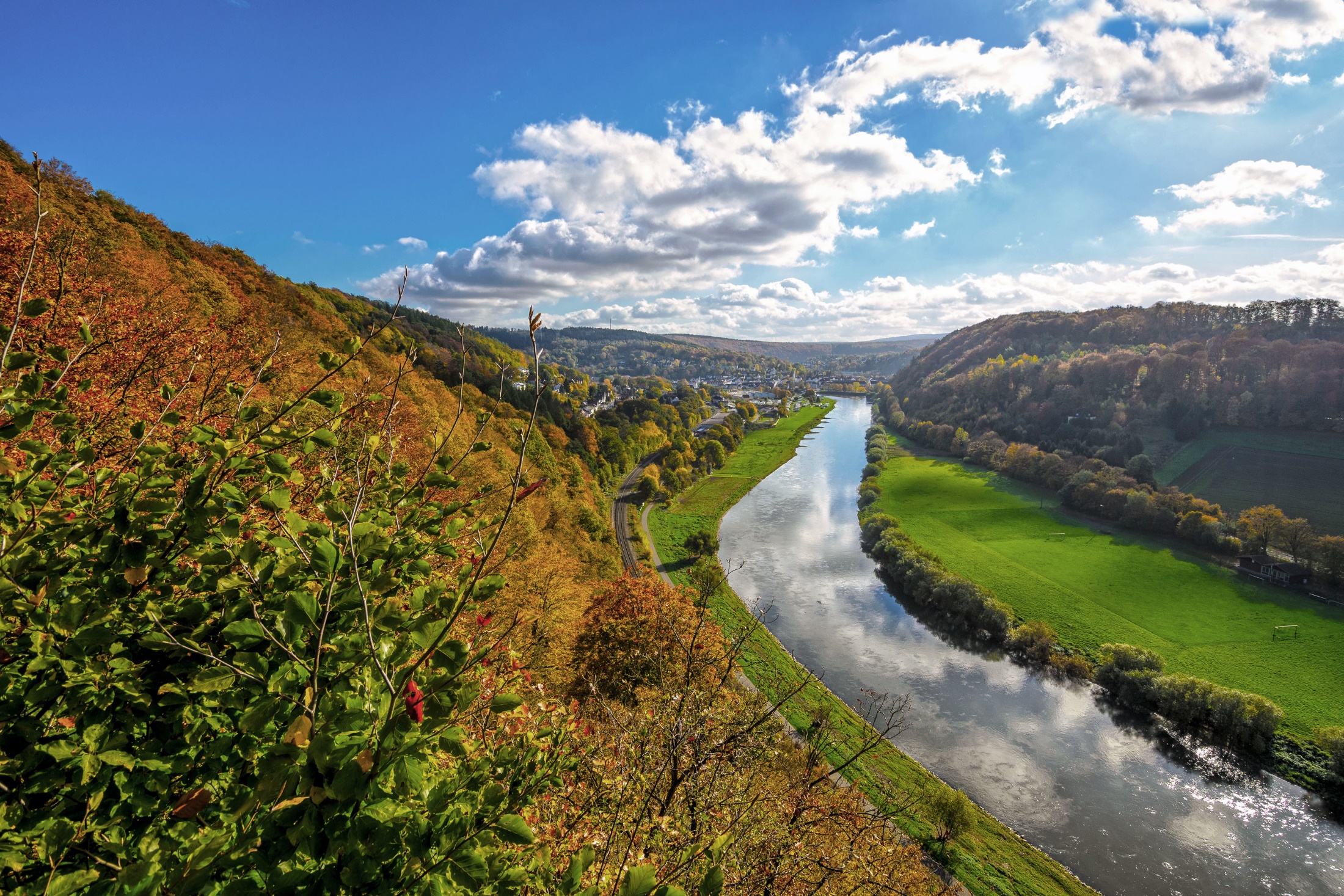 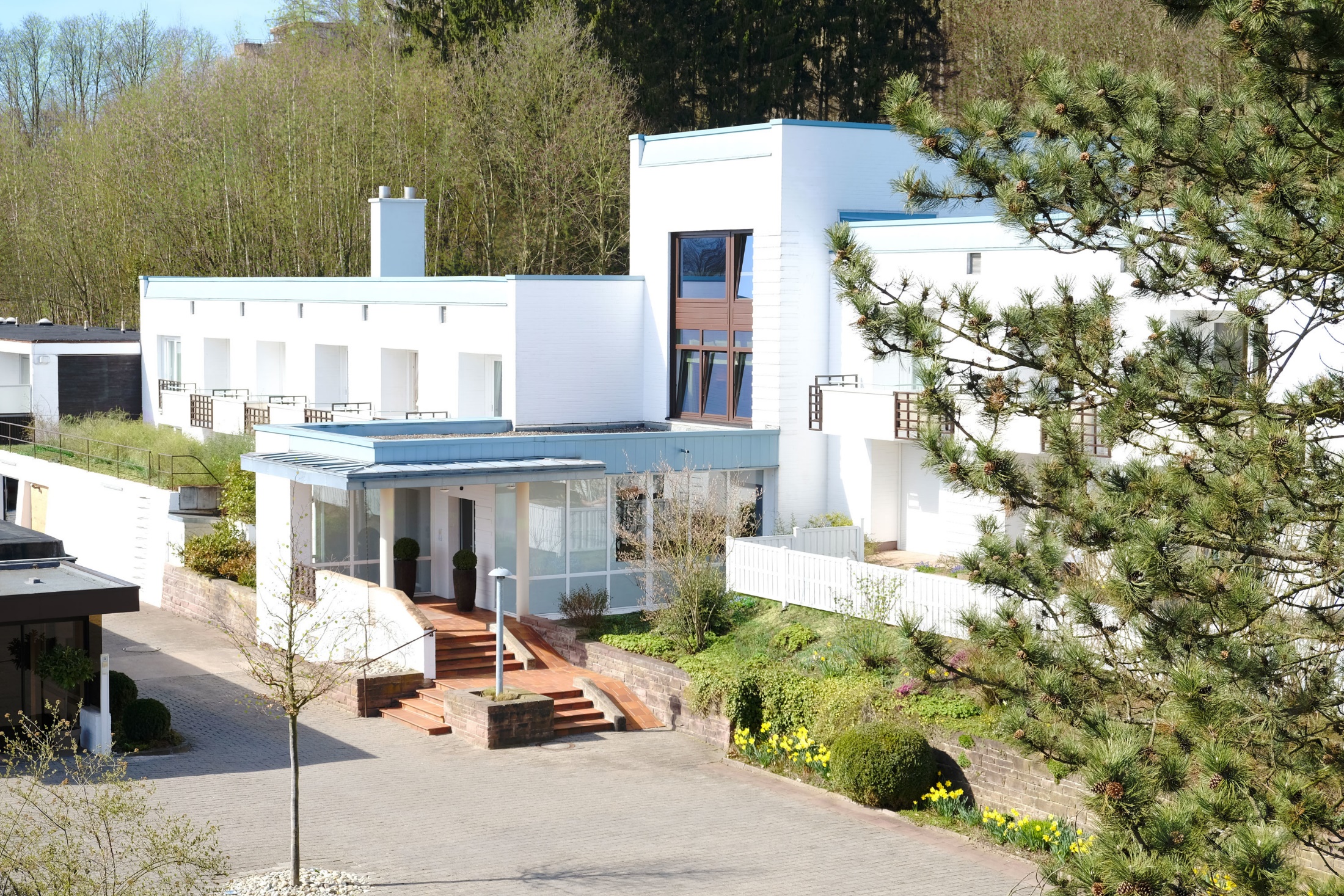 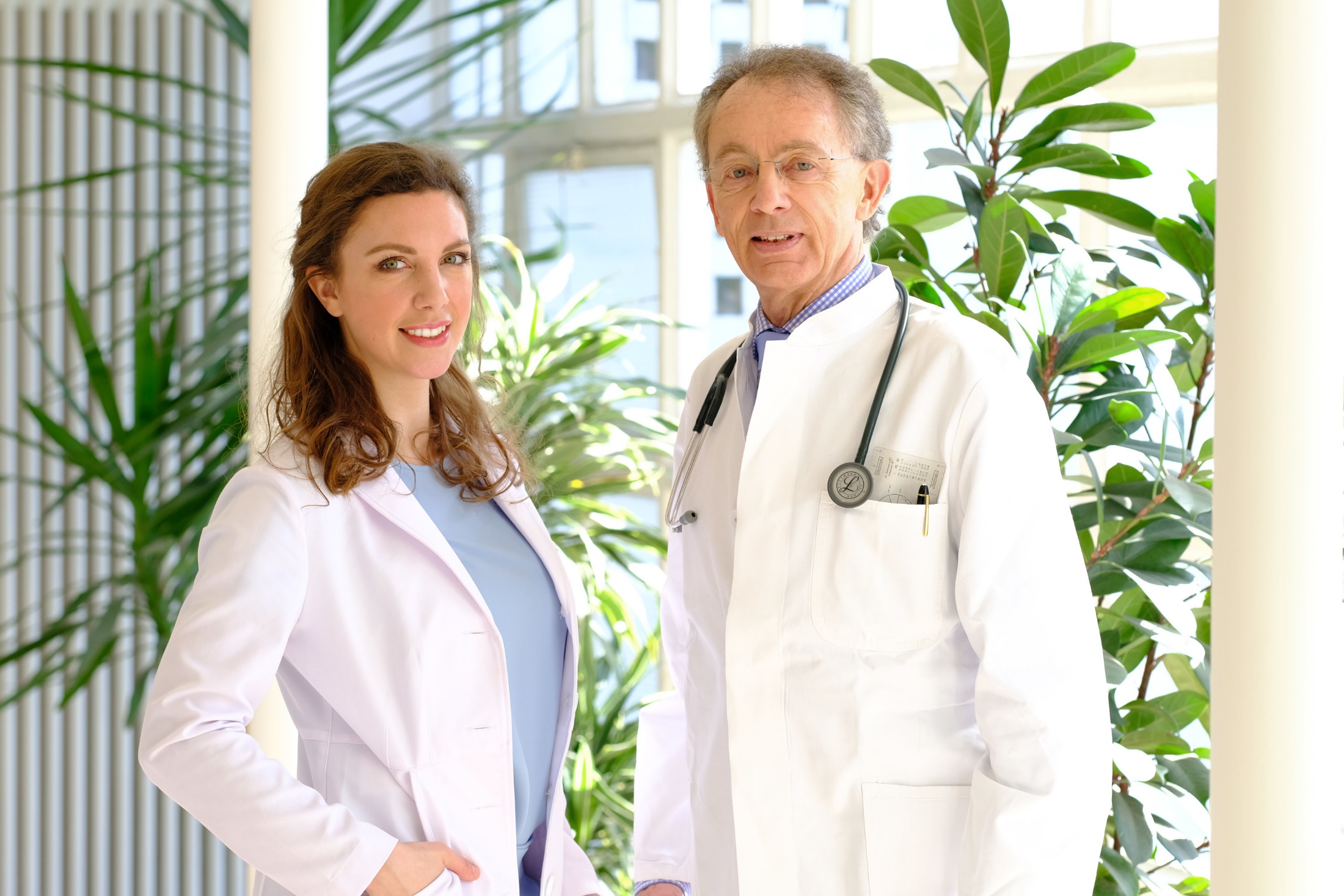 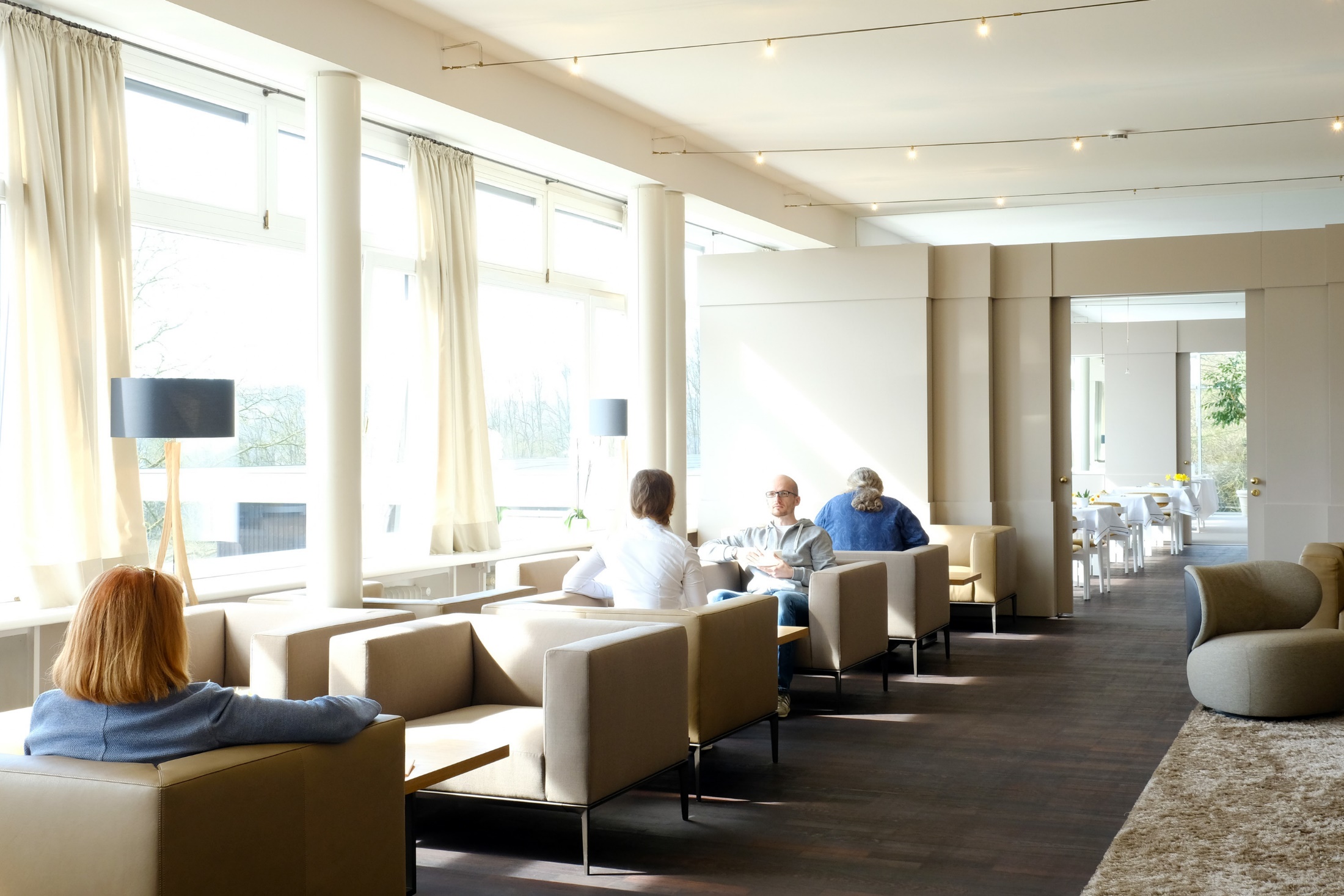 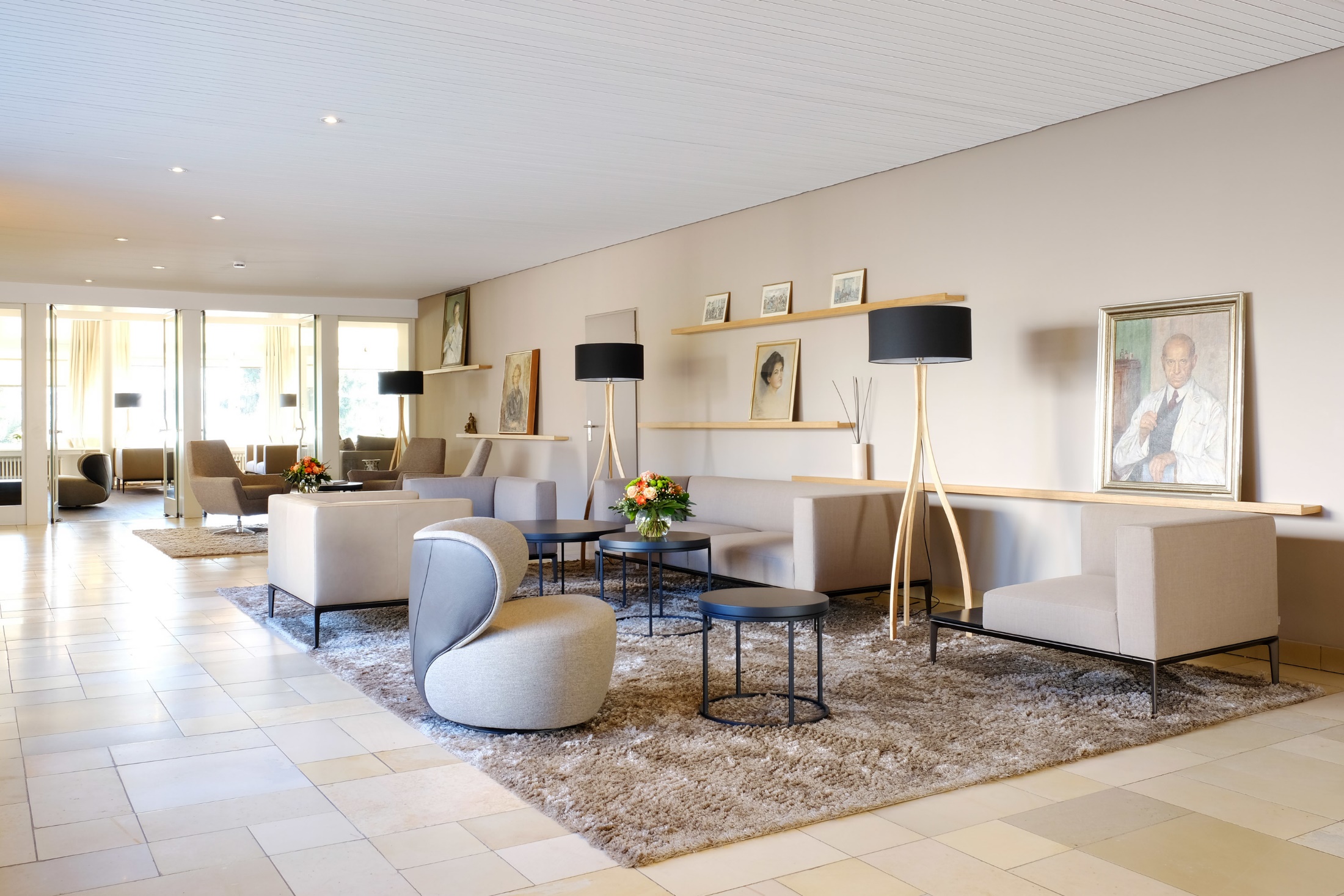 House Rules疗养院规矩
Treatment Overview治疗概况
1. 	Consultation, examination, treatment plan2. 	Last meal before fast: fruits only3. 	Colon cleansing4. 	Fast begins (21 days)5. 	Breaking the fast6. 	Building up the body gradually: 5 days light meals7. 	Looking ahead & departure1. 	问诊、体检、治疗方案2. 	禁食前夕水果餐3. 	清洗结肠4. 	开始禁食21天5. 	 21天后停止禁食6.  	禁食后5天清茶淡饭，让身体慢慢地强壮起来7. 	展望未来
1. 	Consultation, examination, treatment plan2. 	Last meal before fast: fruits only3. 	Colon cleansing4. 	Fast begins (21 days)5. 	Breaking the fast6. 	Building up the body gradually: 5 days light meals7. 	Looking ahead & departure1. 	问诊、体检、治疗方案2. 	禁食前夕水果餐3. 	清洗结肠4. 	开始禁食21天5. 	 21天后停止禁食6.  	禁食后5天清茶淡饭，让身体慢慢地强壮起来7. 	展望未来
1. 	Consultation, examination, treatment plan2. 	Last meal before fast: fruits only3. 	Colon cleansing4. 	Fast begins (21 days)5. 	Breaking the fast6. 	Building up the body gradually: 5 days light meals7. 	Looking ahead & departure1. 	问诊、体检、治疗方案2. 	禁食前夕水果餐3. 	清洗结肠4. 	开始禁食21天5. 	 21天后停止禁食6.  	禁食后5天清茶淡饭，让身体慢慢地强壮起来7. 	展望未来
1. 	Consultation, examination, treatment plan2. 	Last meal before fast: fruits only3. 	Colon cleansing4. 	Fast begins (21 days)5. 	Breaking the fast6. 	Building up the body gradually: 5 days light meals7. 	Looking ahead & departure1. 	问诊、体检、治疗方案2. 	禁食前夕水果餐3. 	清洗结肠4. 	开始禁食21天5. 	 21天后停止禁食6.  	禁食后5天清茶淡饭，让身体慢慢地强壮起来7. 	展望未来
1. 	Consultation, examination, treatment plan2. 	Last meal before fast: fruits only3. 	Colon cleansing4. 	Fast begins (21 days)5. 	Breaking the fast6. 	Building up the body gradually: 5 days light meals7. 	Looking ahead & departure1. 	问诊、体检、治疗方案2. 	禁食前夕水果餐3. 	清洗结肠4. 	开始禁食21天5. 	 21天后停止禁食6.  	禁食后5天清茶淡饭，让身体慢慢地强壮起来7. 	展望未来
1. 	Consultation, examination, treatment plan2. 	Last meal before fast: fruits only3. 	Colon cleansing4. 	Fast begins (21 days)5. 	Breaking the fast6. 	Building up the body gradually: 5 days light meals7. 	Looking ahead & departure1. 	问诊、体检、治疗方案2. 	禁食前夕水果餐3. 	清洗结肠4. 	开始禁食21天5. 	 21天后停止禁食6.  	禁食后5天清茶淡饭，让身体慢慢地强壮起来7. 	展望未来
1. 	Consultation, examination, treatment plan2. 	Last meal before fast: fruits only3. 	Colon cleansing4. 	Fast begins (21 days)5. 	Breaking the fast6. 	Building up the body gradually: 5 days light meals7. 	Looking ahead & departure1. 	问诊、体检、治疗方案2. 	禁食前夕水果餐3. 	清洗结肠4. 	开始禁食21天5. 	 21天后停止禁食6.  	禁食后5天清茶淡饭，让身体慢慢地强壮起来7. 	展望未来
Daily routine每天例行公事
Morning	Morning walk, consultation11am		1 cup of freshly pressed fruit / vegetable juice 		If thirsty during the day, drink water12-2:30pm 	Rest in bedAfternoon 	Afternoon walkEvening	Health education lectures早晨		散步，或会诊11点	 	鲜榨蔬果汁一杯 		白天感到可渴了，就喝净化矿泉水12-2:20	午休下午		散步晚上	  	健康讲座
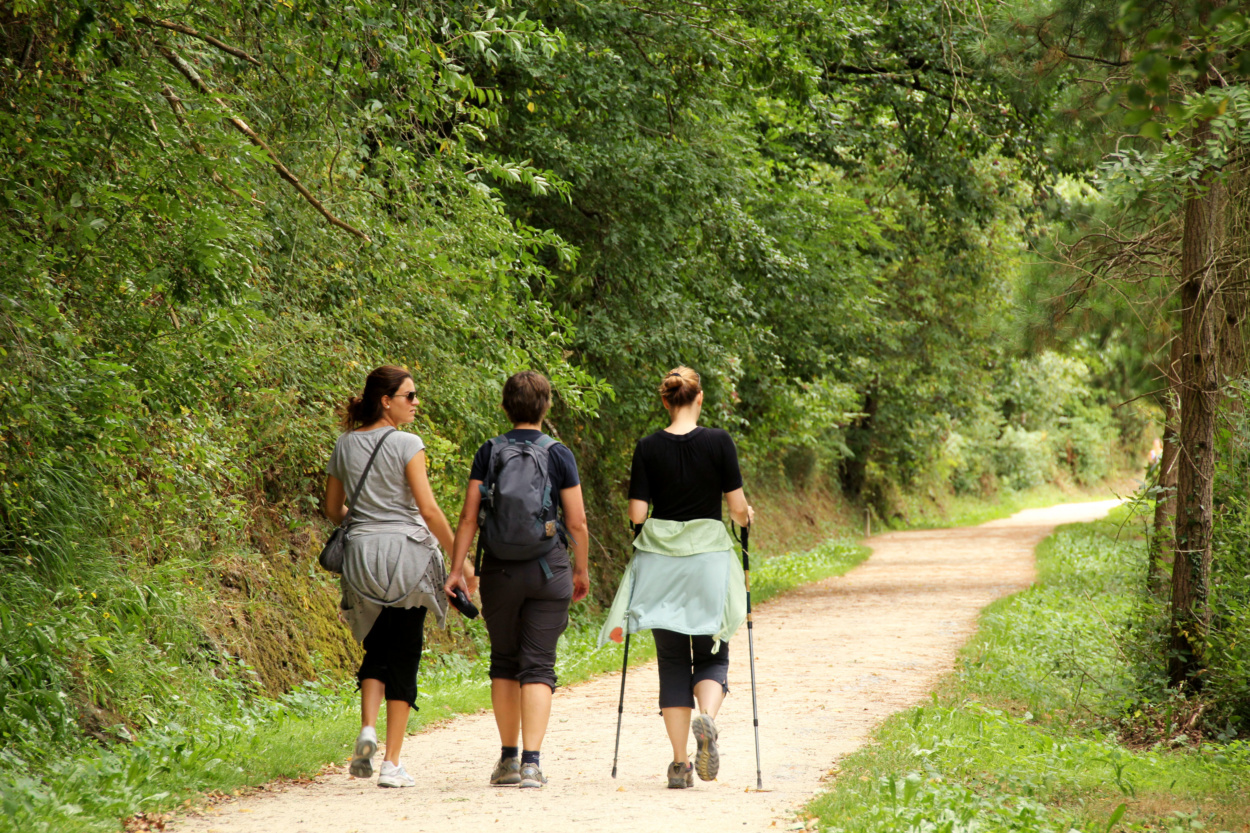 Morning	Morning walk, consultation11am		1 cup of freshly pressed fruit / vegetable juice 		If thirsty during the day, drink water12-2:30pm 	Rest in bedAfternoon 	Afternoon walkEvening	Health education lectures早晨		散步，或会诊11点	 	鲜榨蔬果汁一杯 		白天感到可渴了，就喝净化矿泉水12-2:20	午休下午		散步晚上	  	健康讲座
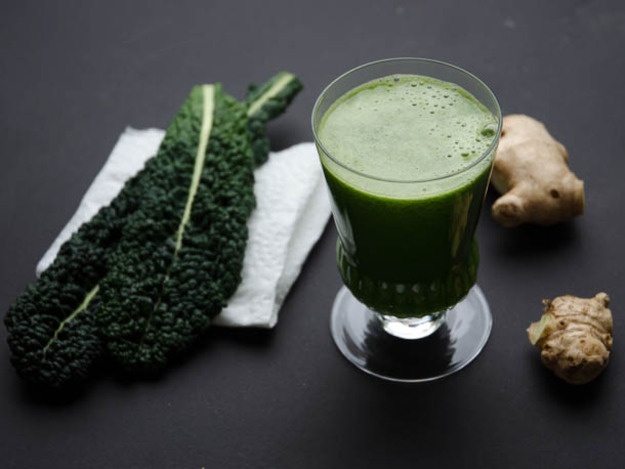 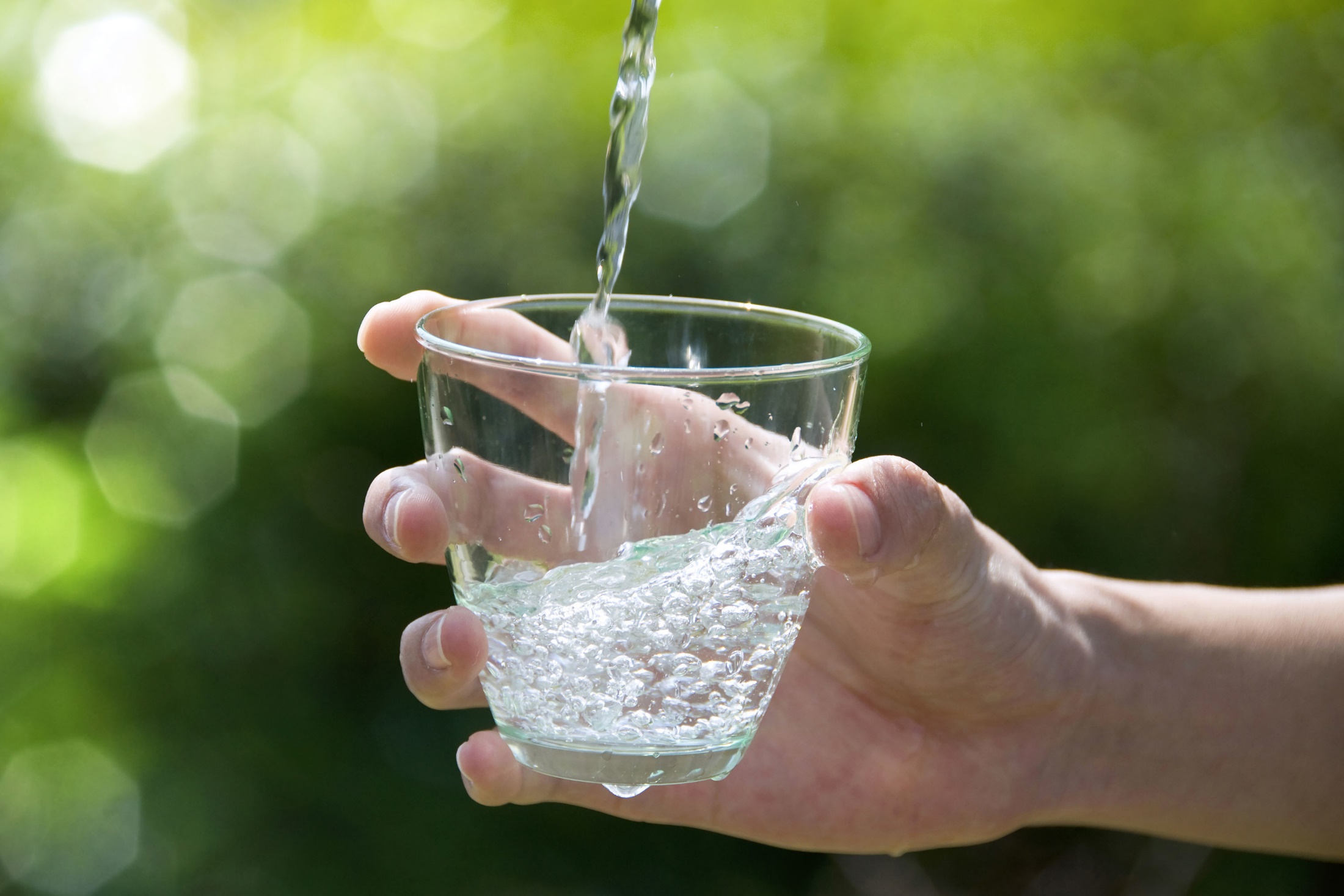 Morning	Morning walk, consultation11am		1 cup of freshly pressed fruit / vegetable juice 		If thirsty during the day, drink water12-2:30pm 	Rest in bedAfternoon 	Afternoon walkEvening	Health education lectures早晨		散步，或会诊11点	 	鲜榨蔬果汁一杯 		白天感到可渴了，就喝净化矿泉水12-2:20	午休下午		散步晚上	  	健康讲座
Morning	Morning walk, consultation11am		1 cup of freshly pressed fruit / vegetable juice 		If thirsty during the day, drink water12-2:30pm 	Rest in bedAfternoon 	Afternoon walkEvening	Health education lectures早晨		散步，或会诊11点	 	鲜榨蔬果汁一杯 		白天感到可渴了，就喝净化矿泉水12-2:20	午休下午		散步晚上	  	健康讲座
Celebrate the breaking of the fast庆祝禁食成功
The 5 building-up days禁食后5天清茶淡饭
Training of the will, the whole person意志力的锻炼、全人的锻炼
Flushing冲洗
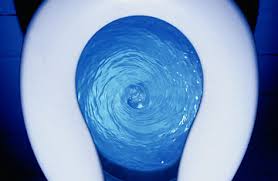 Flushing   Burning洗、烧
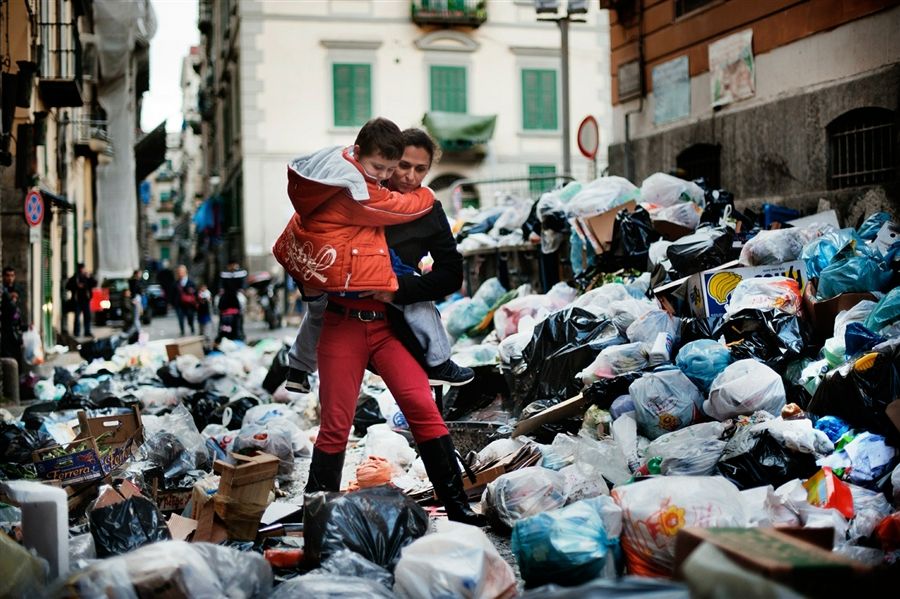 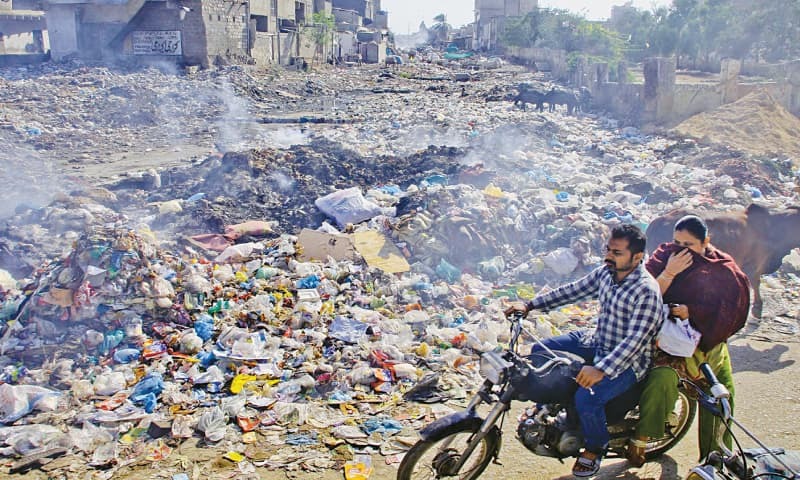 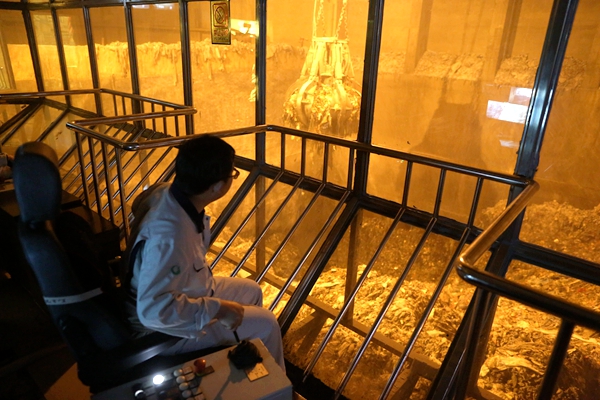 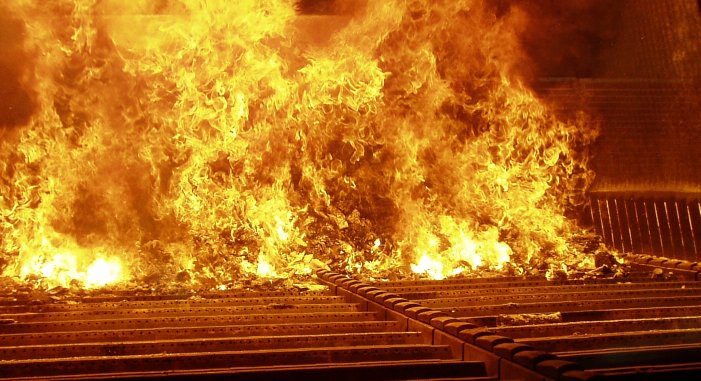 Flushing   Burning   Healing洗、烧、恢复健康
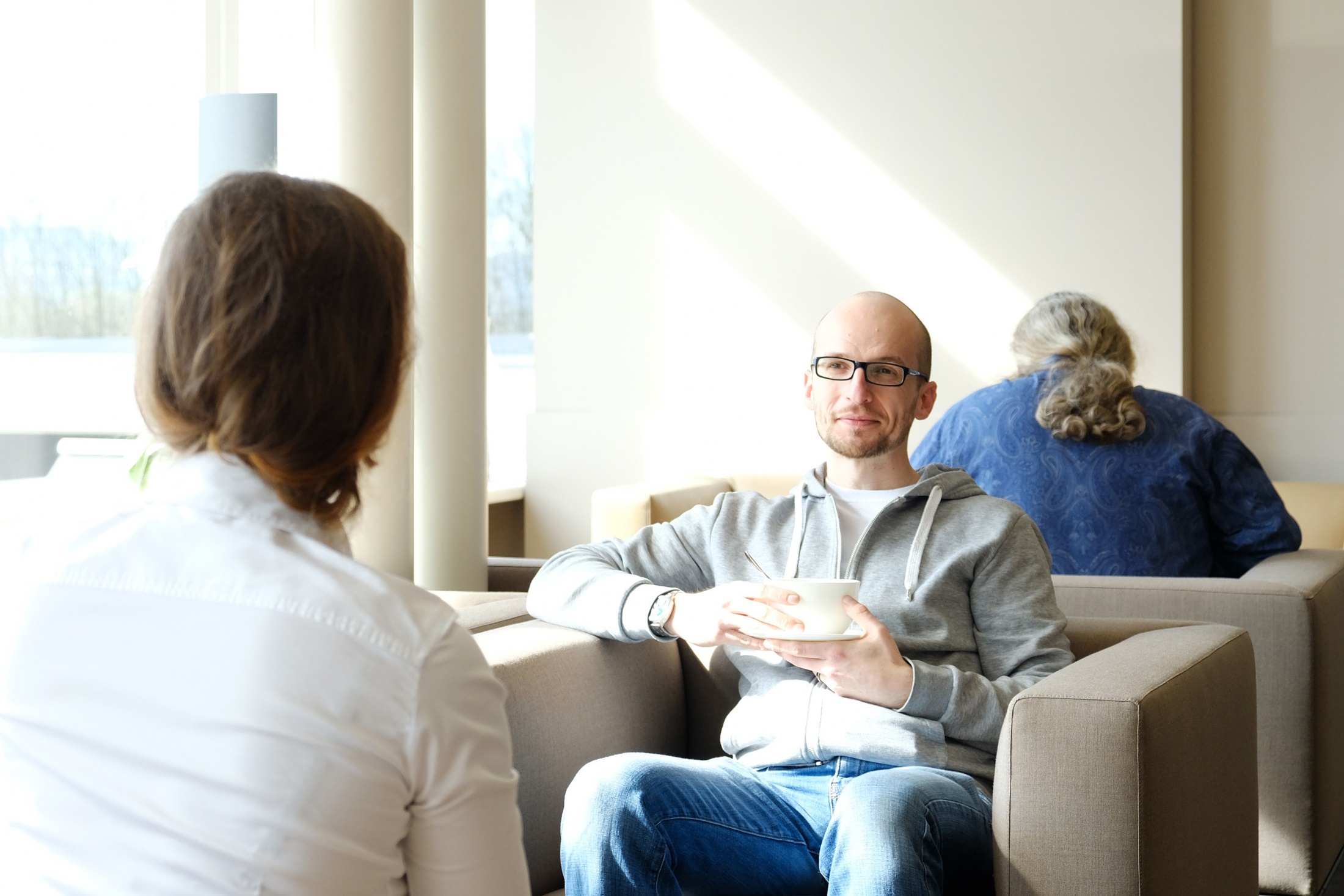 Therapeutic Fast1. 	Heal diseases by eliminating poisons in the 	body & building up the immune system2. 	Strengthen the will & the spirit of man, to 	rise above the mundane and desires			    治疗禁食1.	通过排毒和加强免疫能力，达到治病的目的。2.     通过对欲念加以克制，加强意志和心灵的	力   	量，使内心能不受世俗欲念的影响。
The Biblical Fast1. 	Purpose: love of God and man’s sanctification. 	By checking desire for food, strengthen the will 	& the 	spirit of man to rise above the mundane. 2.	Due to elimination of poisons  & strengthening 	of the immune system, health improves.			    圣经禁食观1.	目的：爱上帝，成聖——通过对欲念加以克	制，加强意志和心灵的力量，内心不受世俗	欲念的影响。2.	因着排毒和免疫能力加强，健康得以改善。
Matthew 马太福音 4:1-2
Then Jesus was led up by the Spirit into the wilderness to be tempted by the devil. 2 And when he had fasted forty days and forty nights, afterward he was hungry. (NKJ)

随后，耶稣被圣灵带到旷野，受魔鬼的诱惑。 2 耶稣禁食了四十昼夜，就饿了。
Deuteronomy 申命记 8:3
So He humbled you, allowed you to hunger, and fed you with manna which you did not know nor did your fathers know, that He might make you know that man shall not live by bread alone; but man lives by every word that proceeds from the mouth of Yahweh.

他使你受苦，任你饥饿，把你和你的列祖不认识的吗哪赐给你吃，使你知道人活着，不是单靠食物，更要靠雅伟口里所出的一切话。
Romans 罗马书 8:13-14
For if you live according to the flesh you will die; but if by the Spirit you put to death the deeds of the body, you will live. 14 For as many as are led by the Spirit of God, these are sons of God. 

如果随着肉体而活，你们必定死；如果靠着圣灵治死身体的恶行，你们就必活着。 14 因为蒙　神的灵引导的，都是　神的儿子。
Jesus, Thine All-victorious Loveby Charles Wesley (1707-88)耶稣全胜大爱
Jesus, thine all-victorious love shed in my heart abroad. Then shall my heart no longer rove, rooted and fixed in God
Oh, that in me the sacred fire might now begin to glow. Burn up the dross of base desire and make the mountains flow
Refining fire, go through my heart, illuminate my soul.  Scatter thy life through every part and sanctify the whole
My steadfast soul from falling free shall then no longer move. While Christ is all the world to me and my heart is love

1    耶稣你的全胜大爱   丰富浇灌我心，我脚不复盘旋在外，神内生根稳定。
2    神圣灵火燎我心灵，从今发出光辉，烧尽贪欲、污秽浮渣，刚硬的心融化。
4     思想意念灵火燔审，照亮我的灵魂，神的生命充满我身，全人洁净成聖。
5     心志忠实不复动摇，流浪在外不再。基督如今是我至宝，我心充满了爱。
The End完
www.liverpool.christiandc.org